CHỦ ĐỀ 2
PHÉP CỘNG, PHÉP TRỪ TRONG PHẠM VI 20
BÀI 8
BẢNG CỘNG QUA 10
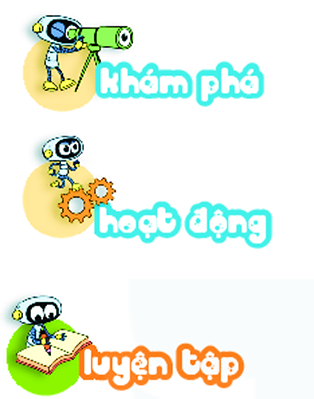 10
9  +  2  =
11
8  +  6  =
14
7  +  5  =
12
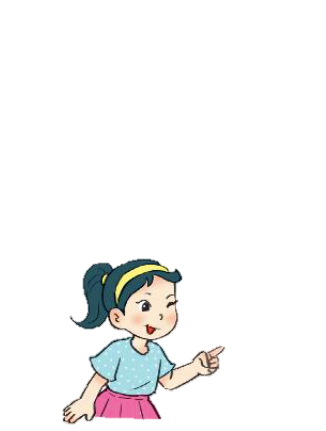 6  +  6  =
12
À, đó là các phép cộng qua 10. 
Chúng ta hoàn thành luôn 
bảng cộng (qua 10) nào!
9 + 2 = 11
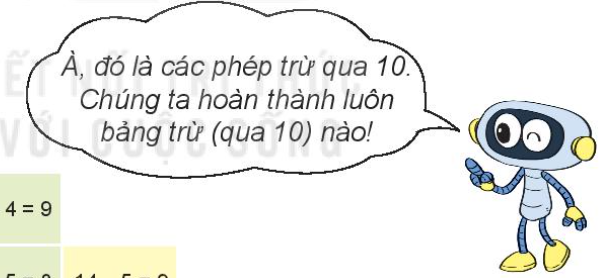 9 + 3 =  ?
8 + 3 = 11
9 + 4 = 13
8 + 4 = 12
7 + 4 = 11
9 + 3 = 12
9 + 5 = 14
8 + 5 = 13
7 + 5 =  ?
6 + 5 = 11
7 + 5 = 12
9 + 6 = 15
8 + 6 = 14
7 + 6 = 13
6 + 6 = 12
5 + 6 = 11
4 + 7 = 11
9 + 7 = 16
8 + 7 = 15
7 + 7 = 14
6 + 7 = 13
5 + 7 =  ?
5 + 7 = 12
3 + 8 = 11
4 + 8 = 12
9 + 8 = 17
8 + 8 = 16
7 + 8 = 15
6 + 8 = 14
5 + 8 = 13
3 + 9 = 12
2 + 9 = 11
3 + 9 =  ?
4 + 9 = 13
9 + 9 = 18
8 + 9 = 17
7 + 9 = 16
6 + 9 = 15
5 + 9 = 14
16 – 8 = 8
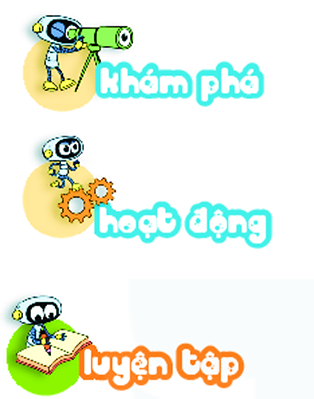 1
Tính nhẩm
9   +   5 	
8   +   3	
7   +   7
=  14	
=  11
=  14
6   +   6	
7   +   6	
9   +   4
=  12	
=  13
=  13
2
a) Tìm cá cho mèo
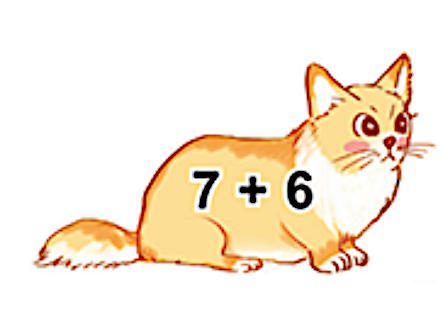 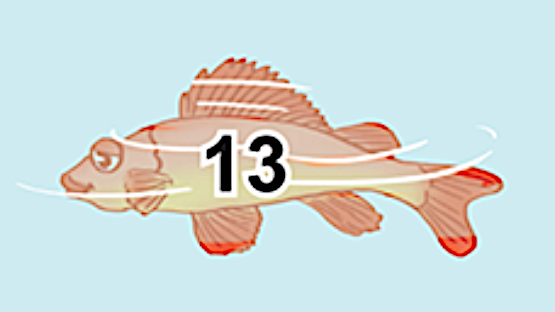 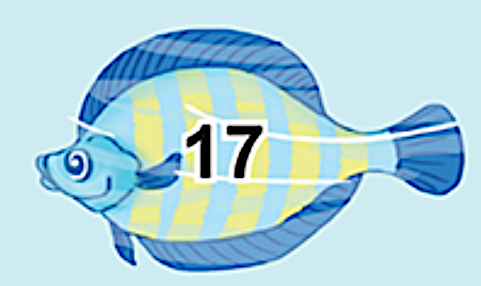 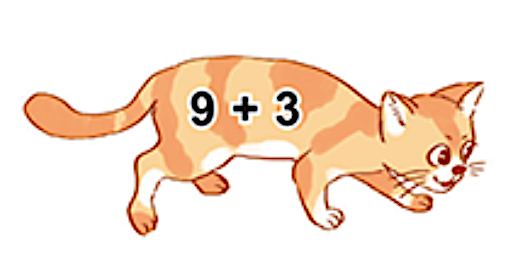 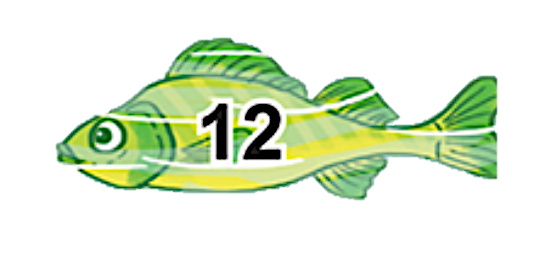 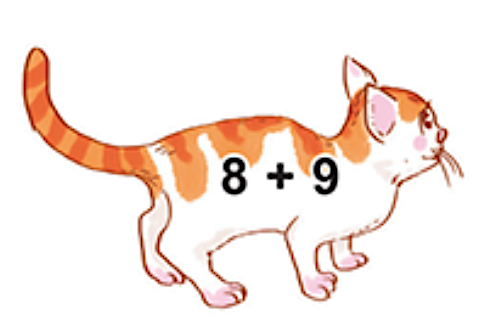 3
b) Trong bốn đèn lồng màu đỏ, đèn lồng nào ghi phép tính có kết quả lớn nhất, đèn lồng nào ghi phép tính có kết quả bé nhất?
a) Những đèn lồng nào ghi phép tính có kết quả bằng nhau?
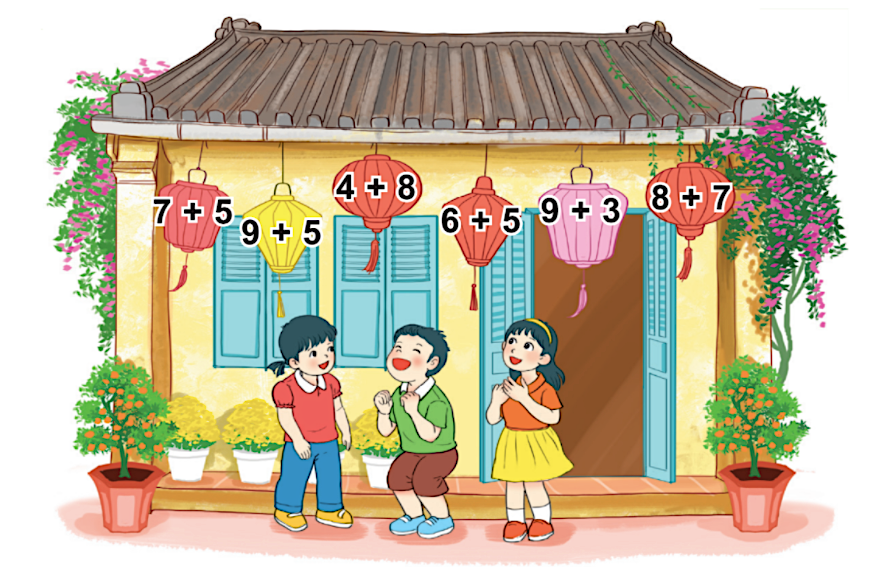 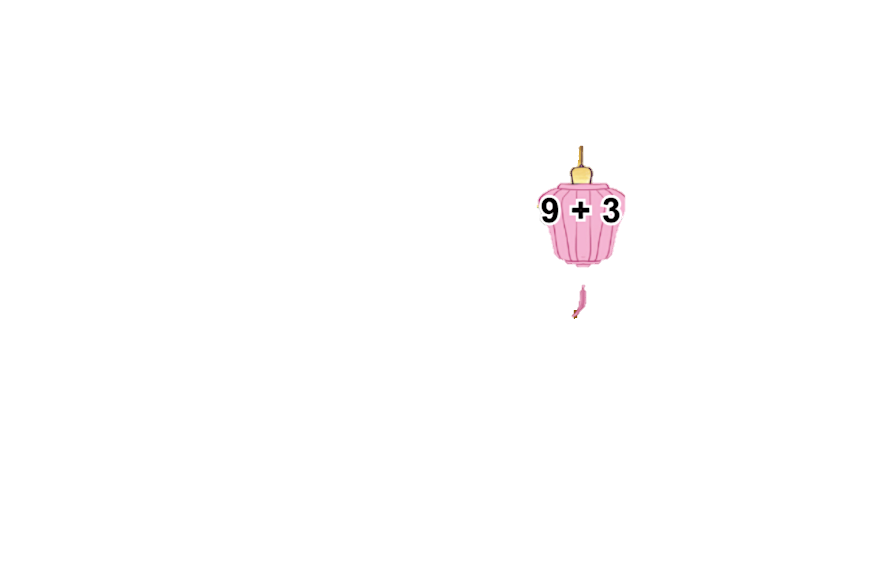 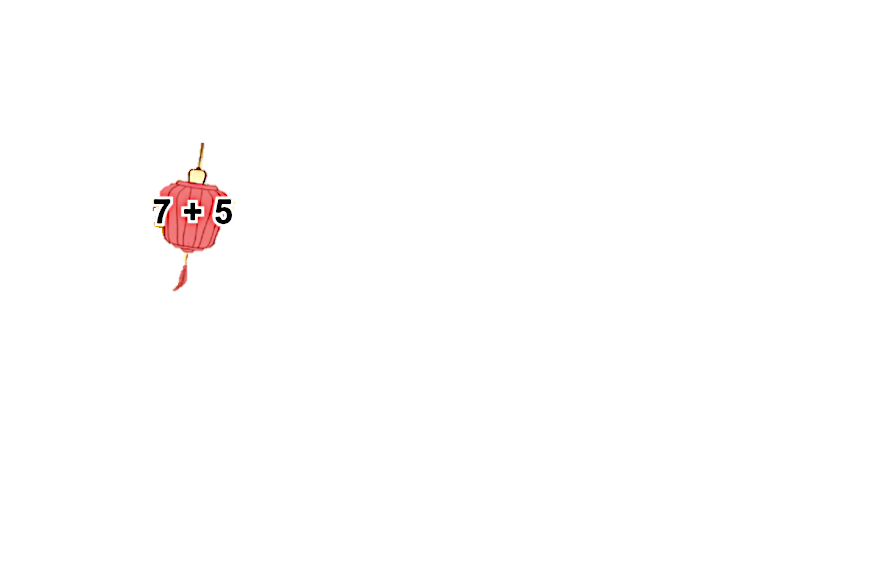 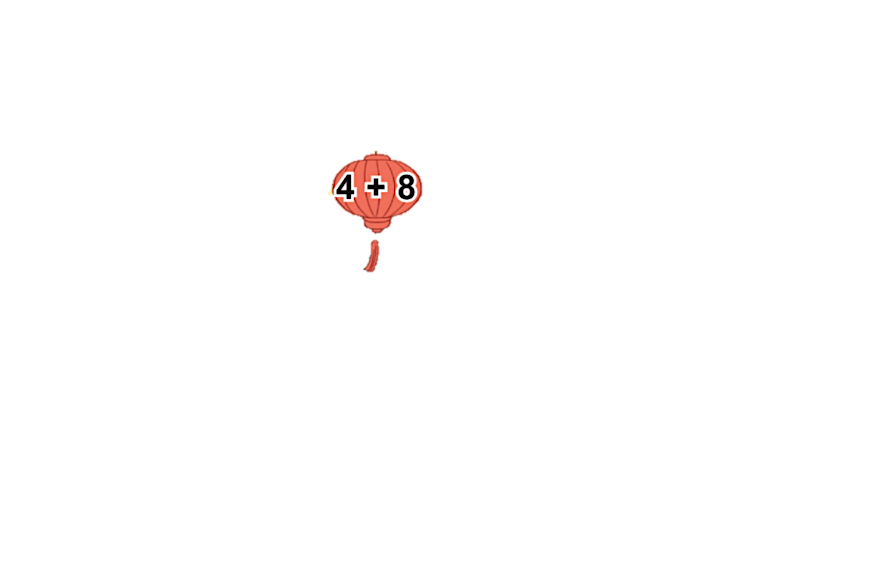 8 + 7 = 15
6 + 5 = 11
1
2
Số?
12
12
12
17
Số?
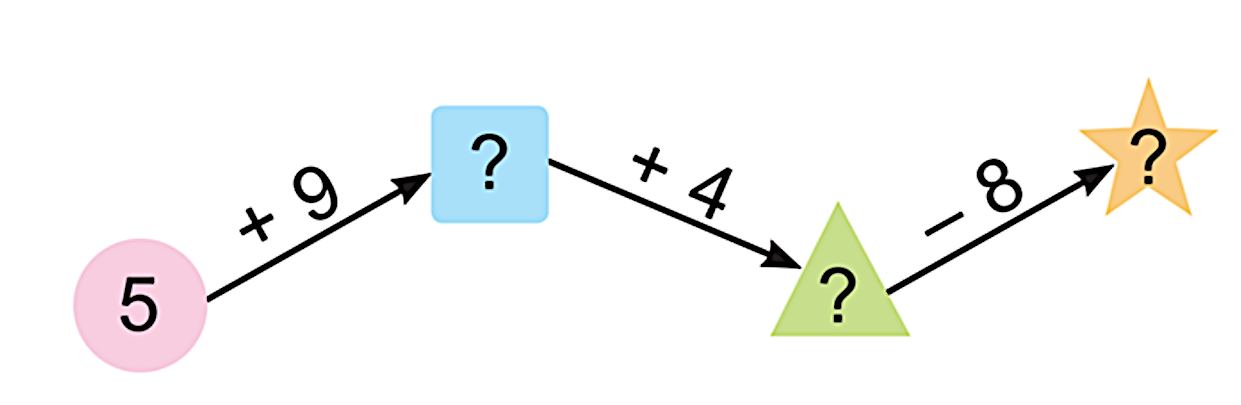 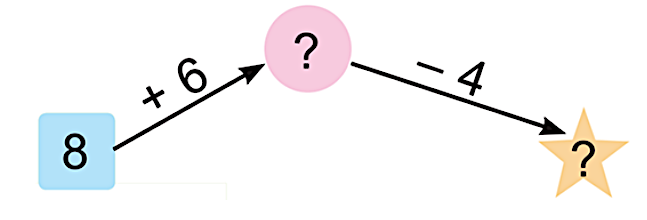 14
18
14
10
10
3
Tìm tổ cho gấu :
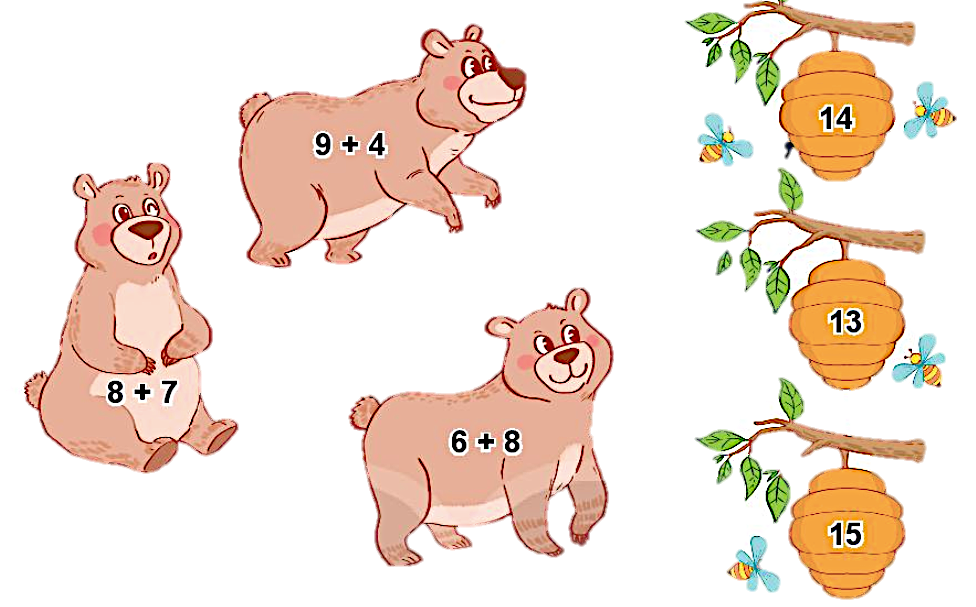 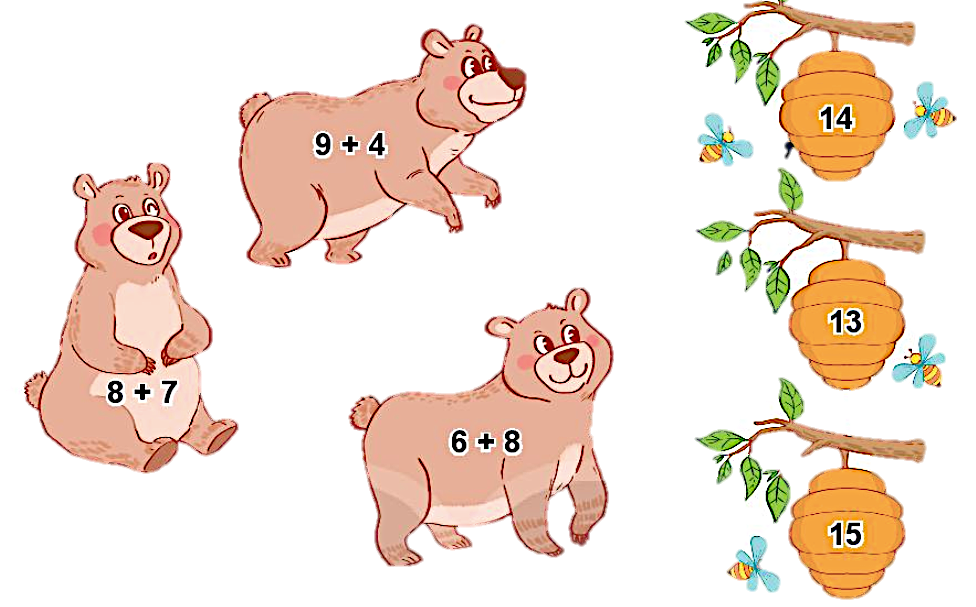 14
9 + 4
13
8 + 7
6 + 8
15
4
> ; < ; = ?
a) 6  +  6             11		   
     7  +  5             12
>
=
b) 6  +  6               3  +  9
    9  +  2               7  +  7
?
?
12
12
12
<
=
?
?
14
11
12
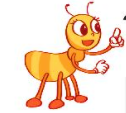 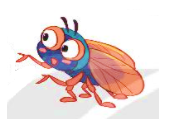 5
Trong ca-bin thứ nhất có 7 người, trong ca-bin thứ hai có 8 người. Hỏi trong hai ca-bin có tất cả bao nhiêu người?
Bài giải
Trong ca-bin có tất cả số người là:
7 + 8 = 15 (người)
             Đáp số: 15 gười
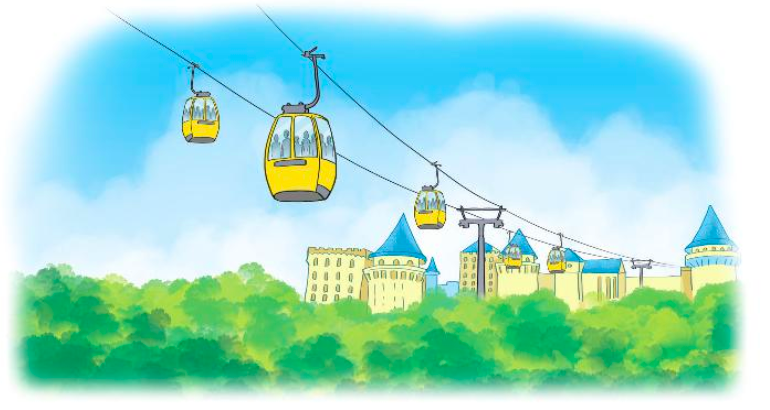